Linguagens, Códigos e suas 
Tecnologias – Inglês
Ensino Médio,  1º Ano
Simple Present
LÍNGUA INGLESA – 1º Ano do Ensino Médio
Simple Present
SIMPLE PRESENT
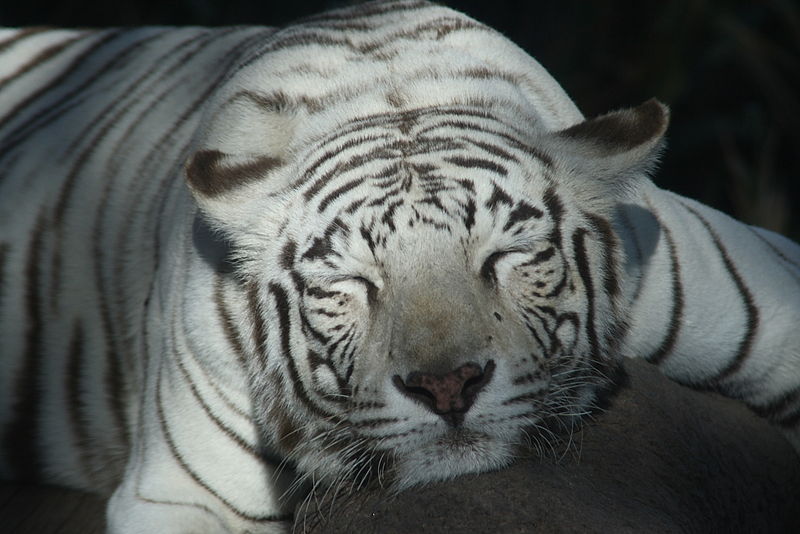 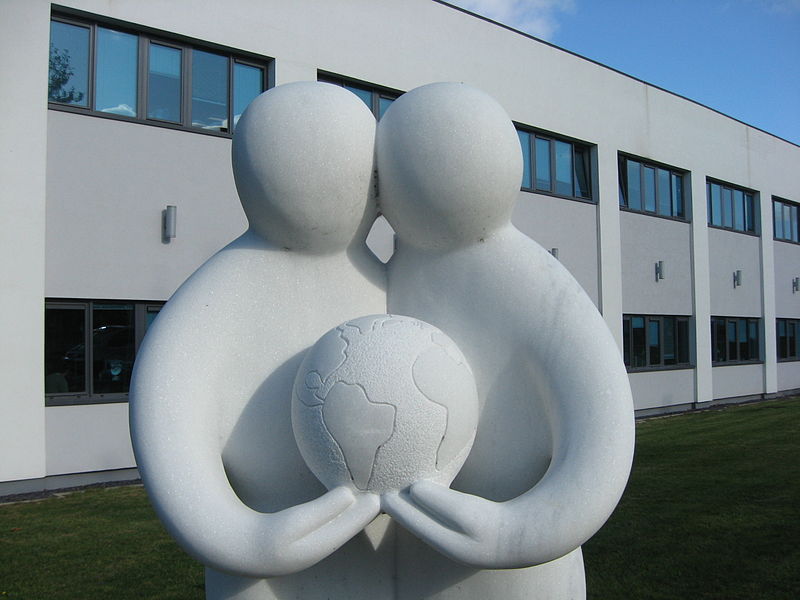 Imagem: (a) Esparta / Creative Commons Attribution 2.0 Generic; (b) Ale Okada /  Creative Commons Atribuição-Partilha nos Termos da Mesma Licença 3.0 Unported
“A dream you dream alone is only a dream. A dream you dream together is reality.”
(John Lennon)
LÍNGUA INGLESA – 1º Ano do Ensino Médio
Simple Present
O Simple Present corresponde, em português, ao presente do indicativo.
Ex.: Marly lives downtown. 
(Marly mora no centro da cidade.)

Costumamos também, usar advérbios de frequência ou  locuções adverbiais, em sentenças que estão no Simple present, pois dão maior especificidade à ideia da frase.
Ex.: I never work on Sundays. 
(Eu nunca trabalho aos domingos.)
LÍNGUA INGLESA – 1º Ano do Ensino Médio
Simple Present
USO
Indica uma ação habitual (rotineira); coisas que costumamos fazer sempre.
   Ex.: Every Saturday, I sleep late.
   (Todo sábado, eu durmo tarde.)

Uma verdade geral, universal.
   Ex.: Birds fly. (Pássaros voam.)
LÍNGUA INGLESA – 1º Ano do Ensino Médio
Simple Present
Fazer referência a fatos permanentes.
Exemplo:
 Uncle Carlos lives in Rio de Janeiro.
(Tio Carlos mora no Rio de Janeiro.)

Falar sobre ações que acontecerão no futuro, com horários ou períodos agendados no presente.
Exemplo:
My favorite singer arrives from New York tomorrow night.
(Meu cantor favorito chega de Nova York amanhã à noite.)
LÍNGUA INGLESA – 1º Ano do Ensino Médio
Simple Present
FORMAÇÃO
AFFIRMATIVE FORM

Sujeito (I, you, we ou they) + verbo sem to.
    Ex.: They dance well. (Eles dançam bem.)

Sujeito (he, she ou it) + verbo sem to + s.
    Ex.: She dances well. (Ela dança bem.)
LÍNGUA INGLESA – 1º Ano do Ensino Médio
Simple Present
EXCEÇÕES À REGRA 1  (com sujeitos HE, SHE ou IT)
Verbos terminados em Y precedido por consoante, elimine o Y e acrescente –ies.
     Ex.: My husband (HE) worries about me. (Meu marido se preocupa comigo.)
Verbos terminados em CH, SH, SS, X, Z e O, acrescente –es. 
     Ex.: Bruna (SHE) teaches History. ( Bruna ensina história.)
LÍNGUA INGLESA – 1º Ano do Ensino Médio
Simple Present
EXCEÇÕES À REGRA 2  (com sujeitos HE, SHE ou IT)
O verbo HAVE tem uma conjugação especial  com sujeitos nas 3ª pessoas do singular.
     Ex.: Thiago (HE) has a good job. (Thiago tem um bom emprego.)
Caso o sujeito seja algum pronome indefinido (somebody, nobody, everybody, nothing, everything), use o verbo na 3ª pessoa do singular.
    Ex.: Everybody goes to school. (Todos vão à escola.)
LÍNGUA INGLESA – 1º Ano do Ensino Médio
Simple Present
INTERROGATIVE FORM
Do + sujeito (I, you, we ou they) + verbo sem to.
    Ex.: Do you always see your girlfriend? (Você sempre vê sua namorada?)
Does + sujeito (he, she ou it) + verbo sem to. 
    Ex.: Does Amanda (she) like mango juice? (Amanda gosta de suco de manga?)
LÍNGUA INGLESA – 1º Ano do Ensino Médio
Simple Present
NEGATIVE FORM
Sujeito (I, you, we ou they) + don’t (DO + NOT) + verbo sem to.
    Ex.: I don’t have money. ( Eu não tenho dinheiro.)

Sujeito (he, she ou it) + doesn’t (DOES + NOT) + verbo sem to.
    Ex.: Andreza doesn’t drink tea. (Andreza não bebe
    chá.)
LÍNGUA INGLESA – 1º Ano do Ensino Médio
Simple Present
SHORT ANSWERS
Do you usually have lunch at midday?
    R= Yes, I do / No, I don’t.

Does he work three times a week?
    R= Yes, he does. / No, he doesn’t.
LÍNGUA INGLESA – 1º Ano do Ensino Médio
Simple Present
FULL ANSWERS
Do Thiaguinho and Luan Santana sing reggae?
    R= No. Thiaguinho sings pagode and Luan is a pop singer.

Does she go to bed before ten?
    R= Yes. She sleeps early.
LÍNGUA INGLESA – 1º Ano do Ensino Médio
Simple Present
ADVERBS OF FREQUENCY
Always: sempre
Daily: diariamente
Ever: sempre
every day: todos os dias
Frequently: frequentemente
Generally: geralmente
Hardly ever: quase nunca
Monthly: mensalmente
Never: nunca 
Normally: normalmente
Occasionally: ocasionalmente
Often: frequentemente
Sometimes: às vezes 
Rarely: raramente
Seldom: raramente
Twice a week: duas vezes por semana
uncommonly: raramente
Usually: usualmente, geralmente
Weekly: semanalmente
Yearly: anualmente
Once a day: uma vez por dia
LÍNGUA INGLESA – 1º Ano do Ensino Médio
Simple Present
ADDITIONAL PRACTICE
A mother in doubt

Dear Mr. Clover,
	My daughter Laura tries to study English every day. But she never learns it well. Do you think that she has a bad memory for languages? 
Aretha Thomson

 Dear Mrs. Thompson,
	I don’t think Laura has a bad memory for languages. She is a bright student, maybe your daughter lacks interest or she doesn’t like the subject for one reason or another. Perhaps, she is studying at a wrong time of the day. You say that she ‘tries to study”. Why doesn’t she really study? I mean, study and not try too. Sometimes people pretend to study, but unconsciously they don’t pay attention to what they are doing. Ask Laura to talk to her teacher before it is late.
Ken Clover (coordinator)
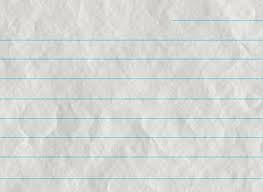 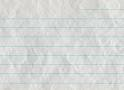 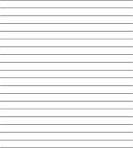 LÍNGUA INGLESA – 1º Ano do Ensino Médio
Simple Present
Mark the correct answer.

1. Mrs. Thompson writes to Mr. Clover in the condition of a:
a) student.          b) mother.           c) teacher.           d) daughter         e) coordinator.

2. Laura:
a) doesn’t learn English well.                          d) doesn’t study English with attention.
b) doesn’t pay attention in school.                e) doesn’t like languages.
c) doesn’t have a good memory.

3. According to the text:
a) Mrs. Thompson is being impatient with Mr. Clover.
b) Mr. Clover is worrying too much.
c) Mrs. Thompson is searching for another school for Laura.
d) Mr. Clover is planning another classroom for Laura.
e) Mrs. Thompson is trying to help Laura.
LÍNGUA INGLESA – 1º Ano do Ensino Médio
Simple Present
4. Mr. Ken Clover thinks that Laura is a:
a) bad student.                                        d) girl without memory.                 
b) good daughter.                                    e) good student. 
c) bad daughter.

5. The text is about:
a) school problems.                                d) discipline.
b) learning difficulties.                           e) bad students.
c) adolescence conflicts.

6. Ask the questions below to a classmate and write the answers that s/he’ll give you. After, you answer to her/him.
a) Do you have problems in Chemistry?   
b) Does your father smoke?
c) Do you take a bus to go home?
d) Do you like chocolate ice-cream?
e) Does your family always go to the movies?
LÍNGUA INGLESA – 1º Ano do Ensino Médio
Simple Present
7. Excuse me, _____in that house?
    a) do you live                       d) don’t live
    b) are she live                      e) you don’t lives
    c) doesn’t live

8. She _____ chocolate. Why ______ her something else?
    a) don’t like/do you offer
    b) doesn’t likes/don’t you offer
    c) doesn’t like/ don’t you offers
    d) doesn’t like/don’t you offer
    e) aren’t like/do not you offer

9.  “Ariano Suassuna  writes horror stories.“ in negative form:
     a) Ariano Suassuna don’t write horror stories.
     b) Ariano Suassuna didn’t write horror stories.
     c) Ariano Suassuna doesn’t writes horror stories.
     d) Ariano Suassuna doesn’t write horror stories.
LÍNGUA INGLESA – 1º Ano do Ensino Médio
Simple Present
Answer the questions below. Use short answers.

a) Do you study in the morning?
b) Do you play soccer on Friday?
c) Does your best friend live in a beautiful town?
d) Does the Earth revolve around the sun?

11. Look this picture and write an affirmative sentence for each one.
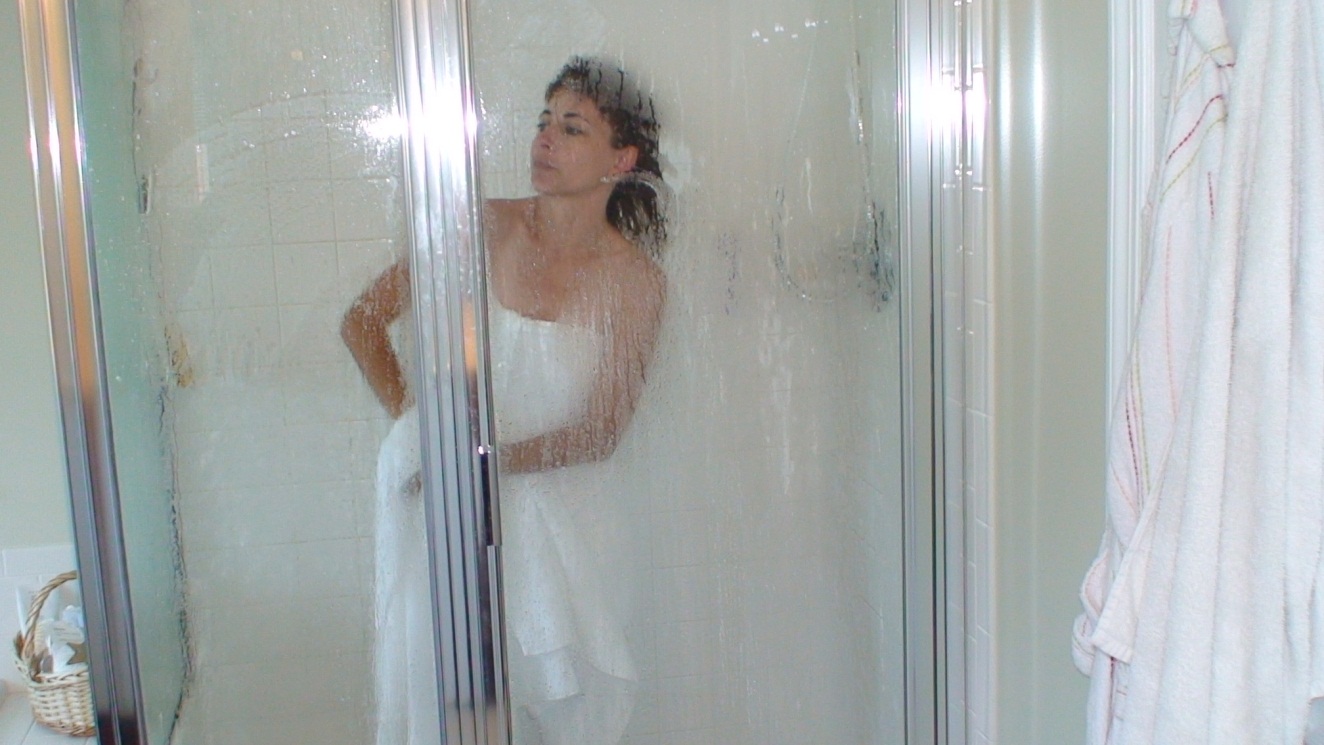 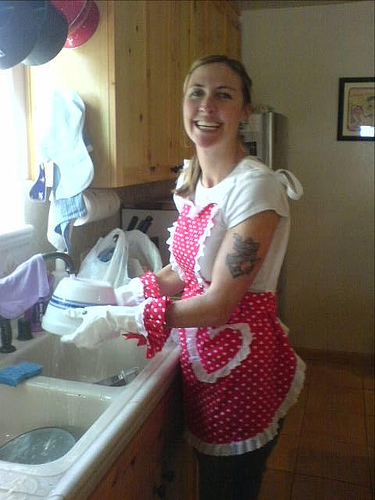 Imagem: (a) dbfrom1kb1 (Amy) /  Creative Commons Attribution-Share Alike 2.0 Generic; (b) Lojak / Creative Commons Attribution-Share Alike 2.0 Generic
LÍNGUA INGLESA – 1º Ano do Ensino Médio
Simple Present
GABARITO DA ATIVIDADE
B
A
E
E
B
RESPOSTA PESSOAL
A
D
D
RESPOSTA PESSOAL
RESPOSTA PESSOAL
LÍNGUA INGLESA – 1º Ano do Ensino Médio
Simple Present
ORAL PRACTICESong: What A Wonderful World   (Louis Armstrong)
I see trees of green, red roses too.
I see them bloom for me and you.
And I think to myself,
What a wonderful world.

I see skies of blue and clouds of white,
The bright blessed day, The dark sacred night.
And I think to myself,
What a wonderful world.

The colours of the rainbow so pretty in the sky.
Are also on the faces of people going by.
I see friends shaking hands, saying: "How do you          do?"
They're really saying:"I love you".

I hear babies cry, I watch them grow,
They'll learn much more, than I'll never know.
And I think to myself,
What a wonderful world.

Yes, I think to myself,
What a wonderful world.
LÍNGUA INGLESA – 1º Ano do Ensino Médio
Simple Present
VOCABULARY: VERBS
To learn: saber, conhecer
To pretend: fingir
To mean: dizer, significar
To think: pensar
To watch: assistir
To see: ver
To help: ajudar
To dream: sonhar
To do: fazer
To hear: ouvir
To have: ter
To like: gostar                                                                                                                        
To say: dizer
To talk: conversar

To search: pesquisar
To plan: planejar
To write: escrever
To offer: oferecer
To call: chamar, telefonar
To begin: começar
To try: tentar
To pay: pagar
To ask: perguntar
To dance: dançar
To drink: beber
To wash: lavar
To worry: se preocupar
LÍNGUA INGLESA – 1º Ano do Ensino Médio
Simple Present
OBSERVATIONS
Tradução da frase proferida por John Lennon: “Um sonho que você sonha sozinho é apenas um sonho. Um sonho que você sonha junto é realidade.”
LÍNGUA INGLESA – 1º Ano do Ensino Médio
Simple Present
REFERÊNCIAS BIBLIOGRÁFICAS
http://img113.imageshack.us/img113/862/folha5pb1.jpg (imagem 3)
http://inglespradenise.blogspot.com.br/2012/02/present-tense-simple-present.html
http://media.photobucket.com/image/folha%20de%20caderno/cei092/Juscelino/pautado.png?o=4 (imagem 4)
http://pt.scribd.com/doc/3377592/Ingles-Aula-05-Simple-Present
http://translate.google.com.br
http://www.algosobre.com.br/ingles/adverbs-adverbs-of-frequency.html
http://www.brasilescola.com/ingles/simple-present.htm
http://www.esgotam.com.br/site/dicas(imagem 5)
http://www.google.com.br
http://www.clipartsegifs.com.br/cliparts/disney/mickey/mickey_banho.gif(imagem6)
LÍNGUA INGLESA – 1º Ano do Ensino Médio
Simple Present
http://www.muhttp://www.google.com.br/search?tbm=isch&hl=pt-BR&source=hp&biw=&bih=&q=folha+de+caderno&btnG=Pesquisar+imagens&gbv=2ndoeducacao.com.br/ingles/simple-present.htm
http://www.4shared.com/mp3/ILtDMXAy/Louis_Armstrong_-_What_A_Wonde.htm
joangelblog.blogspot.com 
LIBERATO, Wilson. Compact English Book. Inglês Ensino Médio. Volume único. Editora FTD, São Paulo, 1998 (30 – 38). (textos)
thebestfor.blogspot.com (imagem 1)
tuanemanuell.blogspot.com (imagem 2)
Up Grade. Obra coletiva. Volume 1. Editora Richmond. 1ª edição. S.P. – 2010 ( 13-15)
LINGUA INGLESA – 1º Ano do Ensino Médio
Simple Present
Sugestões de leituras complementares
http://www.englishexercises.org/makeagame/viewgame.asp?id=2975
http://educador.brasilescola.com/estrategias-ensino/adverbs-of-frequency.htm
http://www.youtube.com/watch?v=zRoXAzw1-iA
LINGUA INGLESA – 1º Ano do Ensino Médio
Simple Present
WE BELIEVE IN YOU!
THANKS! 

SO LONG!